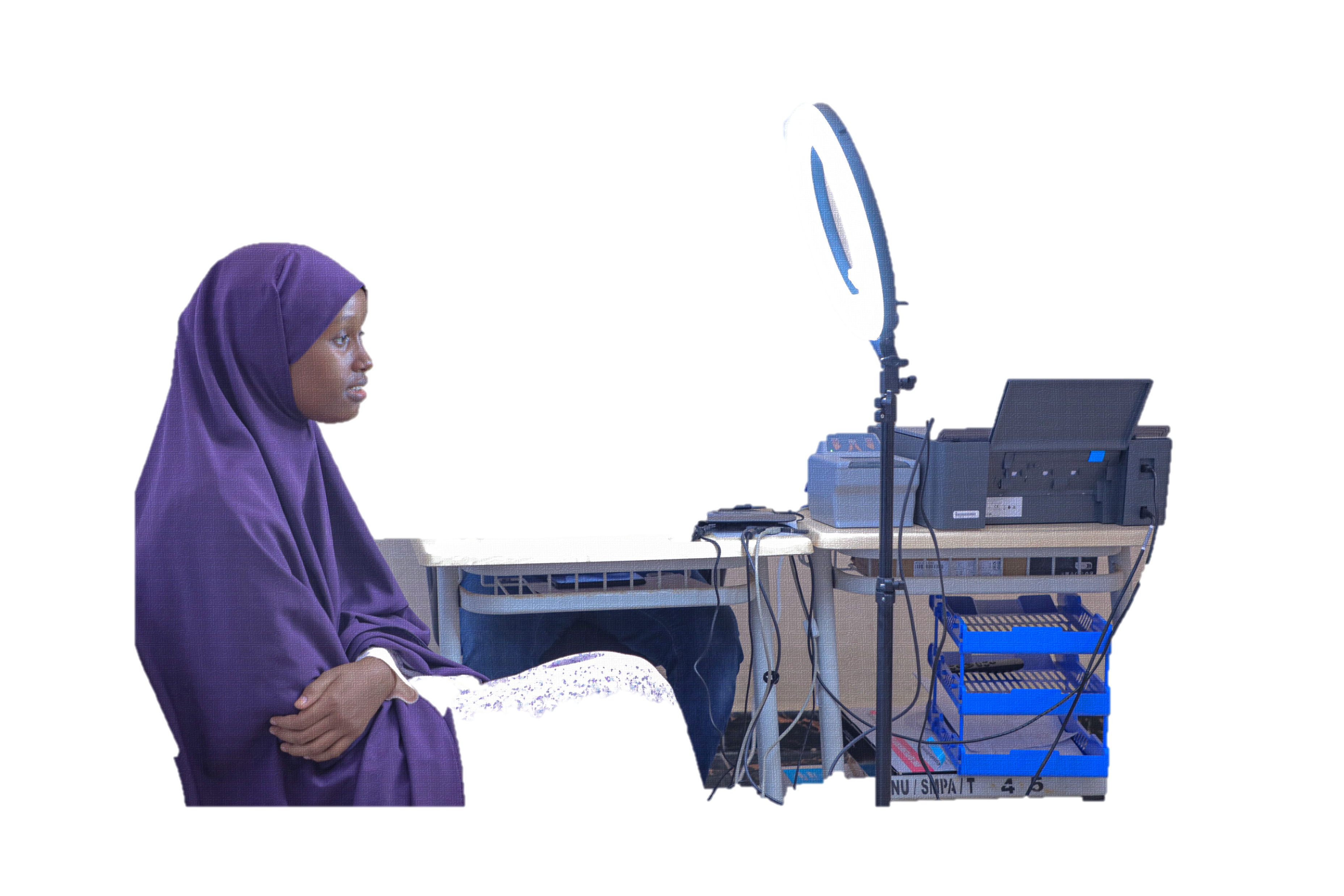 Operationalization Strategy
Your ID, Your Right
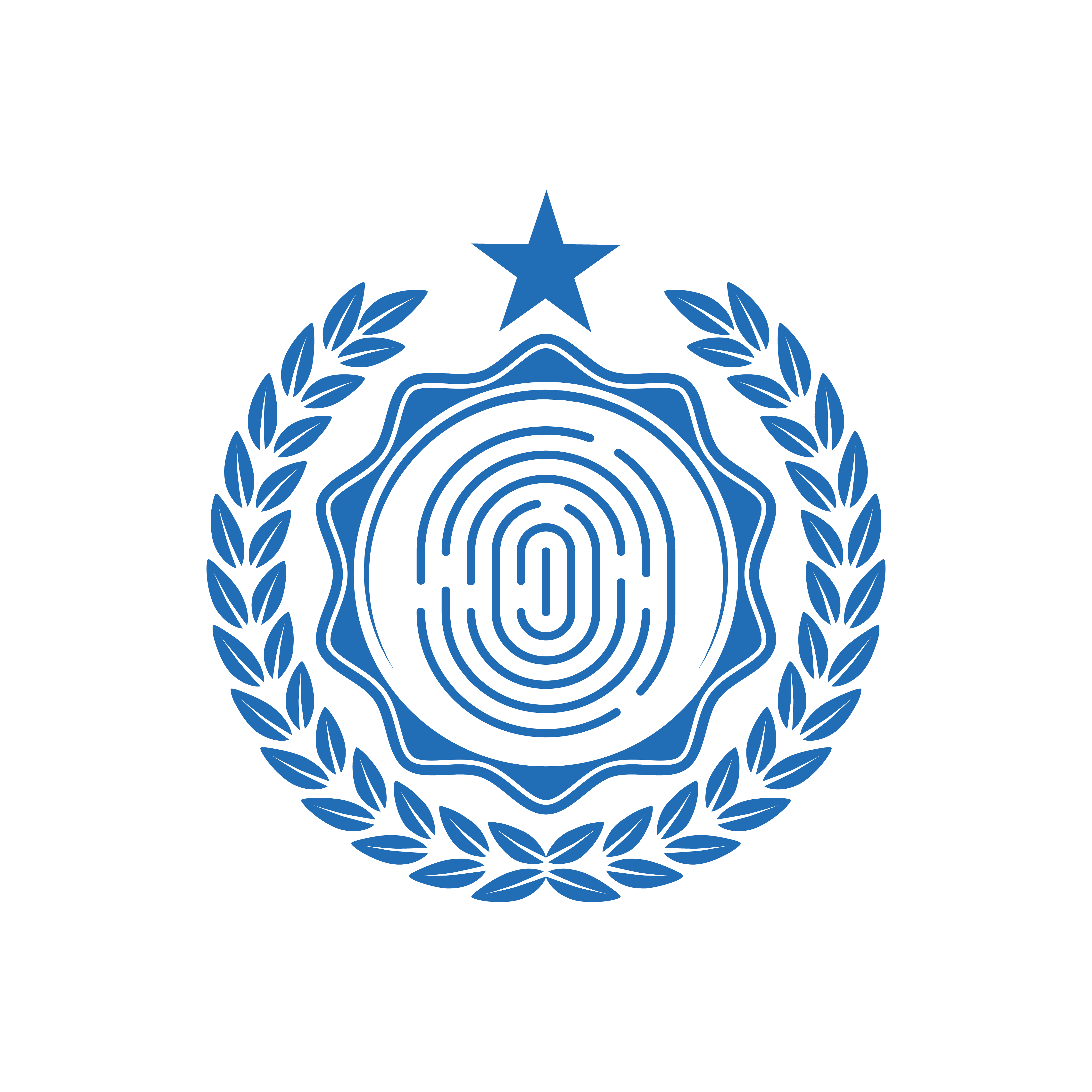 NIRA
National Identification And Registration Authority
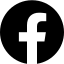 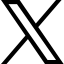 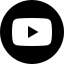 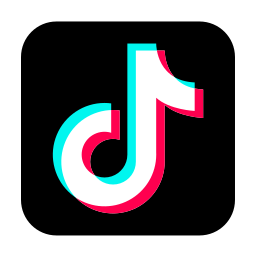 Introduction
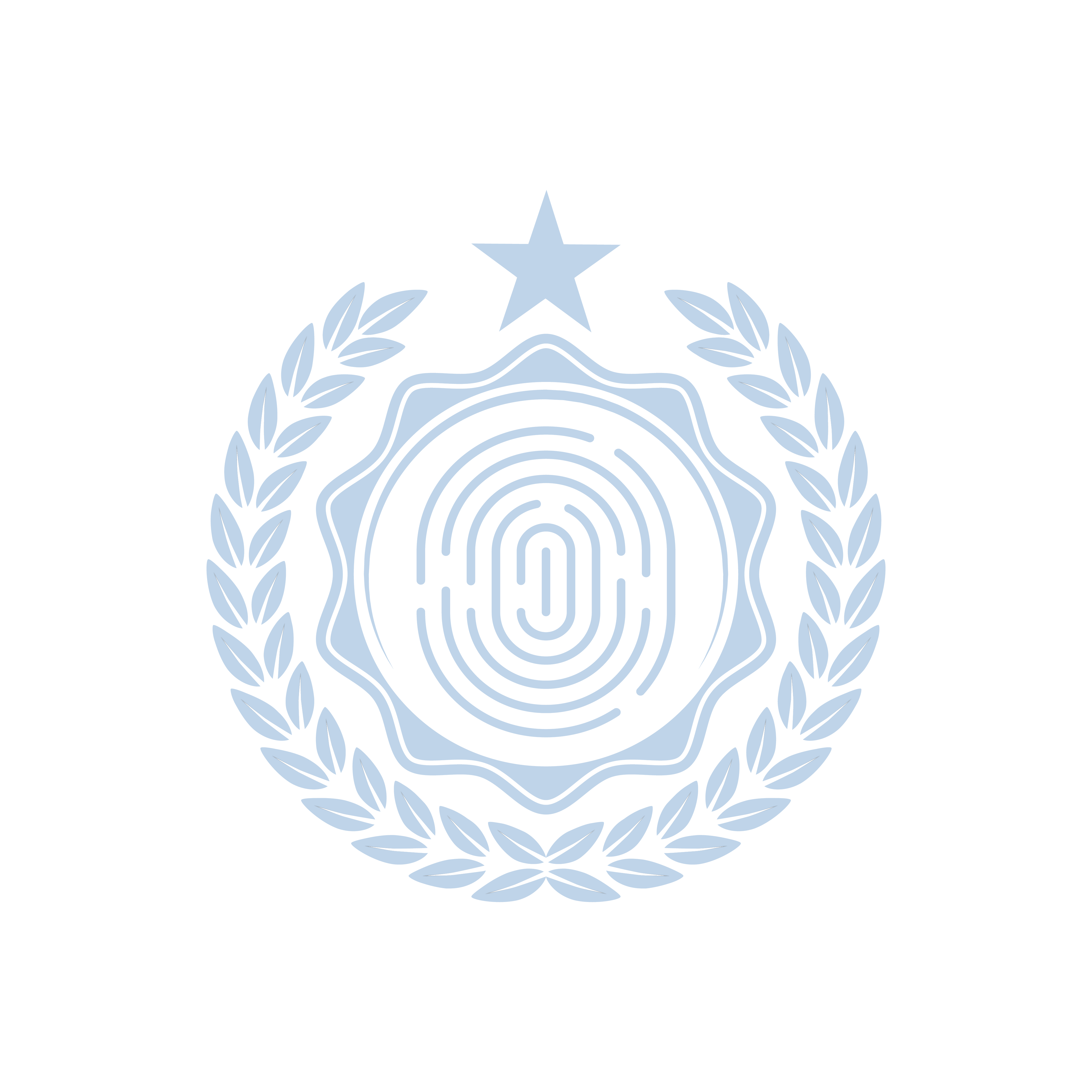 NIRA
National Identification And Registration Authority
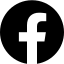 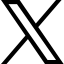 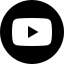 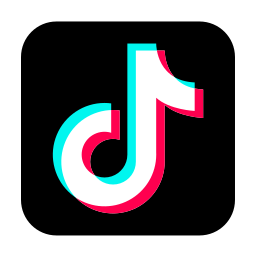 Principles of the Registration Strategy
NIRA
National Identification And Registration Authority
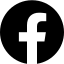 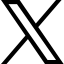 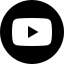 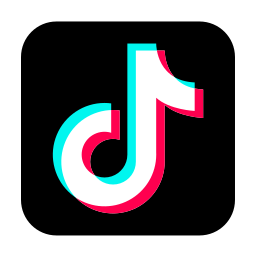 Registration Process
Get Queue Ticket
Fill Application Form
Verification & Interview
Data Entry and Biometric Capture
Checking & Consent Sign
Review & Submission
The Applicants fill the application form or NIRA officer assists if they can’t fill
Applicants' Biographic data is entered, and biometrics is captured by the registration officer
The registration officer reviews the application by checking whether it’s correct and complete to proceed and then submits to the MIS
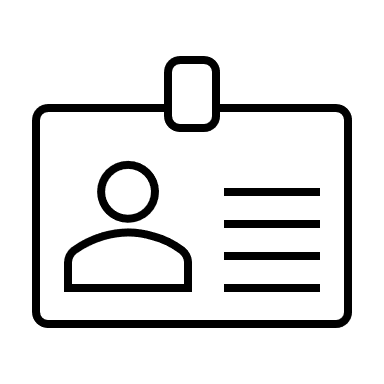 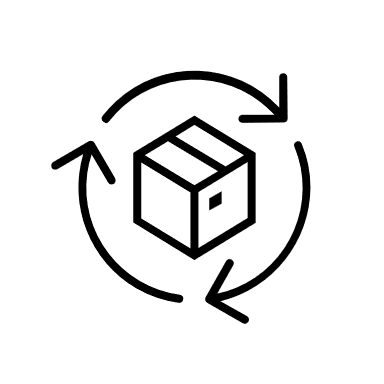 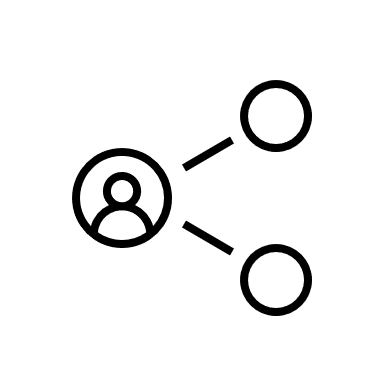 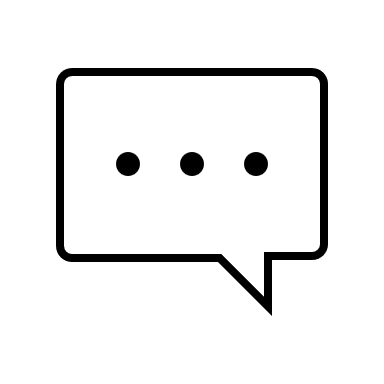 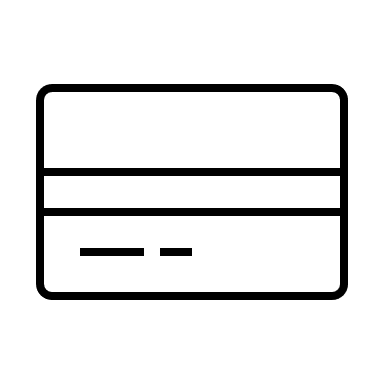 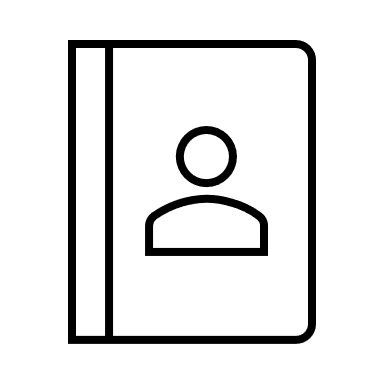 The applicant checks his/her personal information and signs a consent that declares the correctness of the data.
Applicant gets a queue ticket based on the type of registration (New, office mistake, modification, renewal or reprint lost)
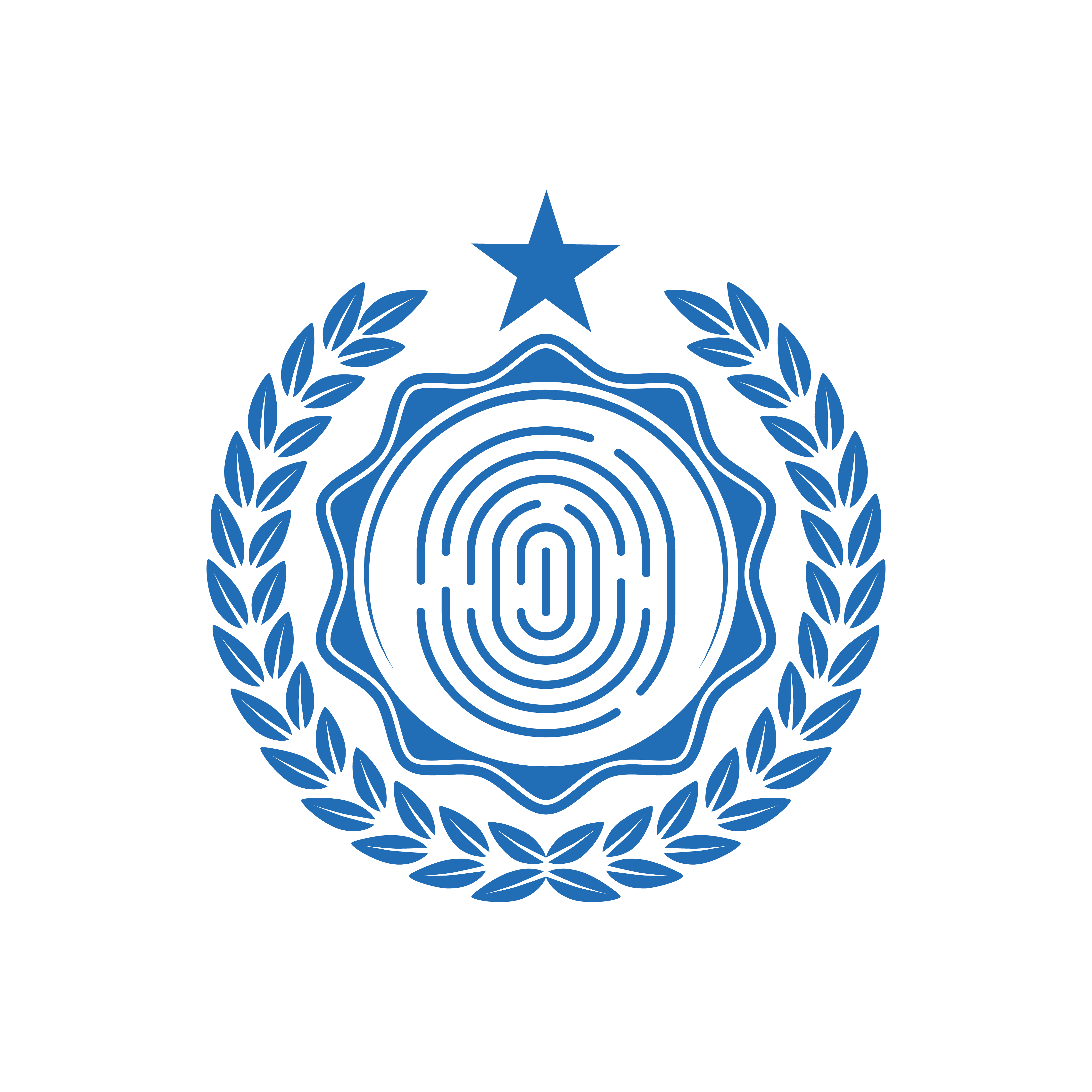 •⁠  An officers verifies the supporting documents submitted by the applicant 
•⁠  ⁠﻿﻿Asks the applicant some questions to ensure the accuracy of the data and the validity of the supporting documents
Application Process
The system deduplicates the biometrics by comparing the previous biometric data. If it finds duplicate it rejects automatically. If it resembles an adjudication officers decide by checking a certain threshold and the biographic data
Verification
Approval/
rejection
Text Deduplication
ABIS
Printing Credentials
The printed Certificates is delivered to the registration sites and issued to the applicants
Issue Credentials
The supervisor approves the application if it meets the registration requirements or rejects of it is not
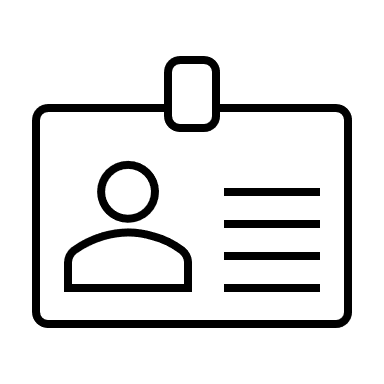 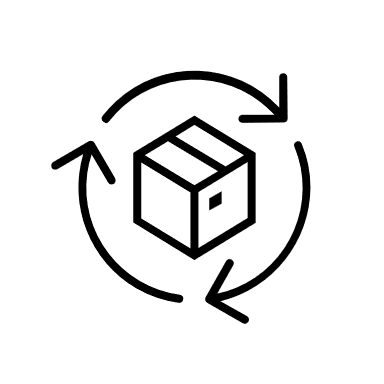 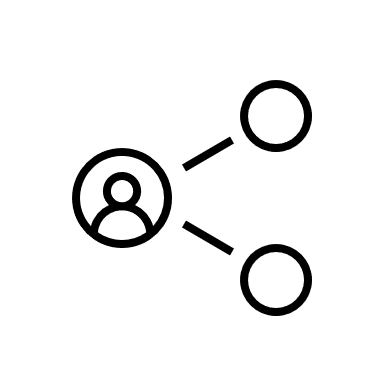 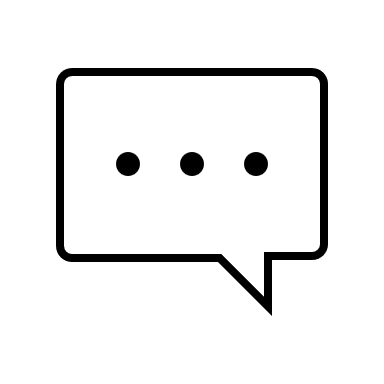 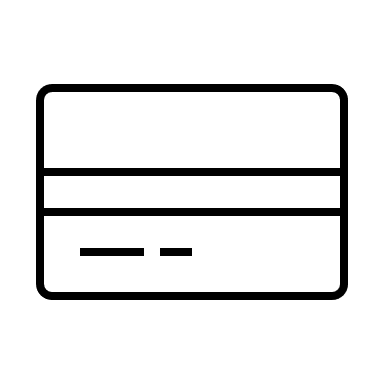 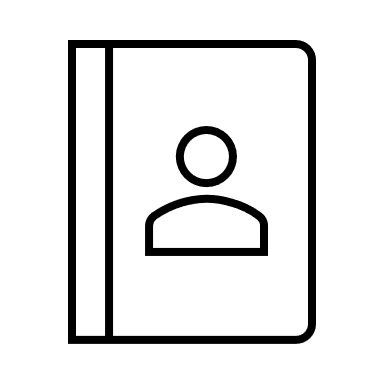 After deduplication, the NIN is generated
National ID certificate is printed to complete the process for now.
Then the physical ID cards will be printed
The system checks the completeness of the submitted application
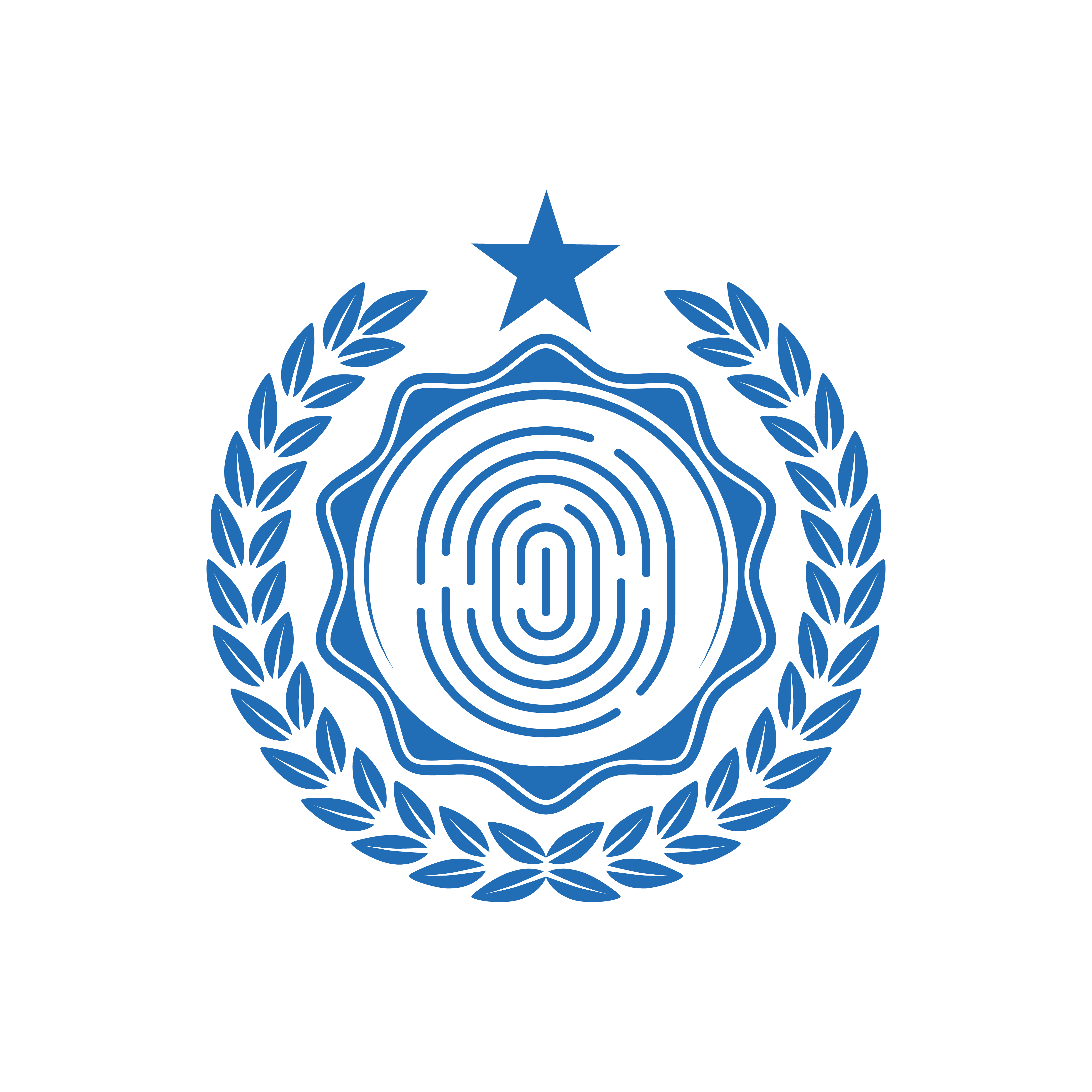 After approval, The system deduplicates the biographic data by comparing the completed applications in the data center. If it finds duplicate information it rejects automatically, if it is suspicious, an adjudication officers check and decide it.
Deduplication Process
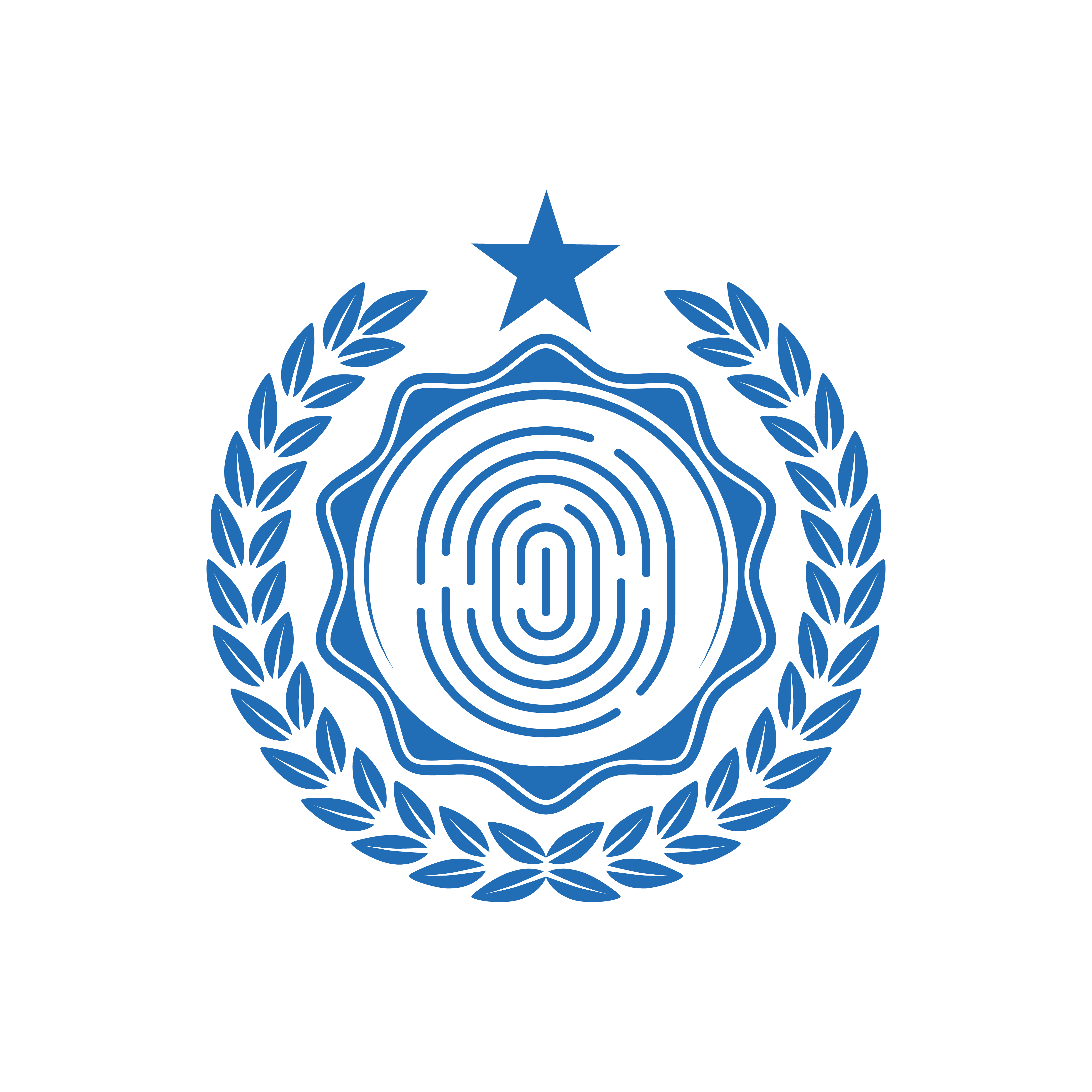 [Speaker Notes: xog-horraada & xog-dhalyada]
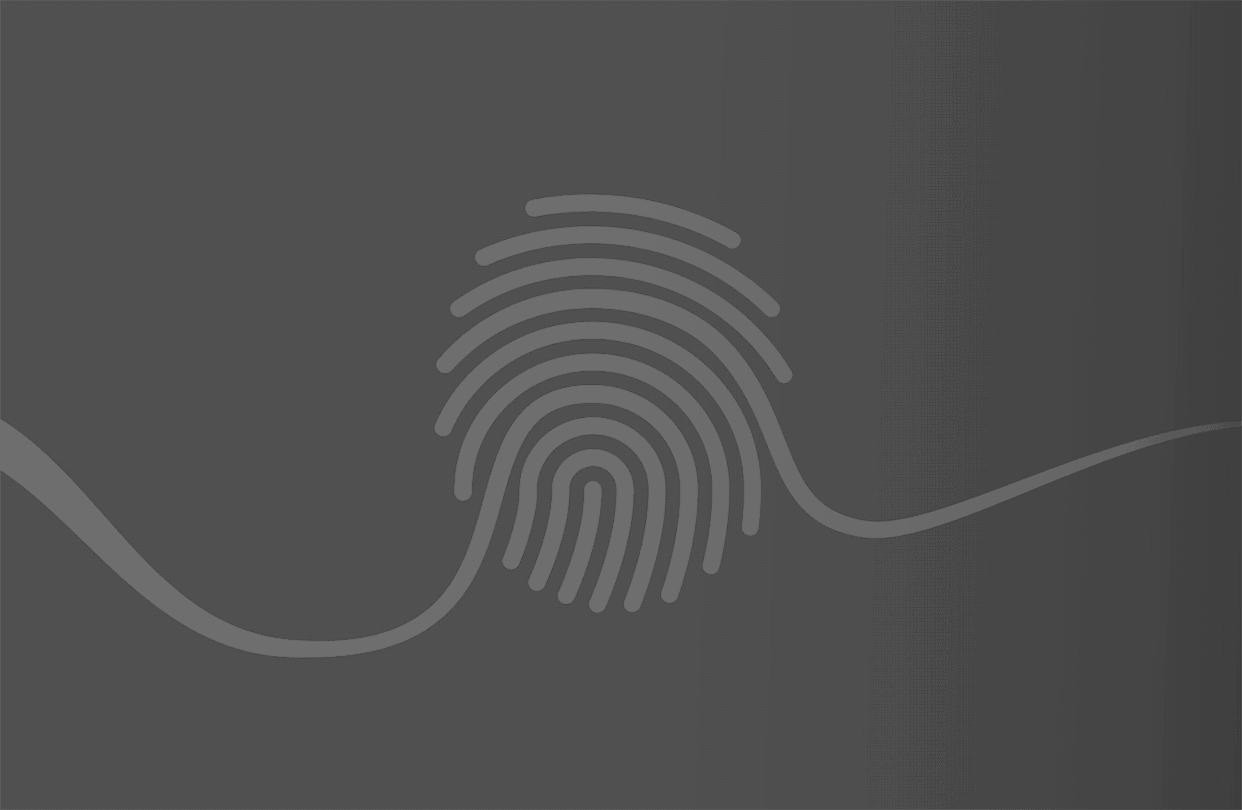 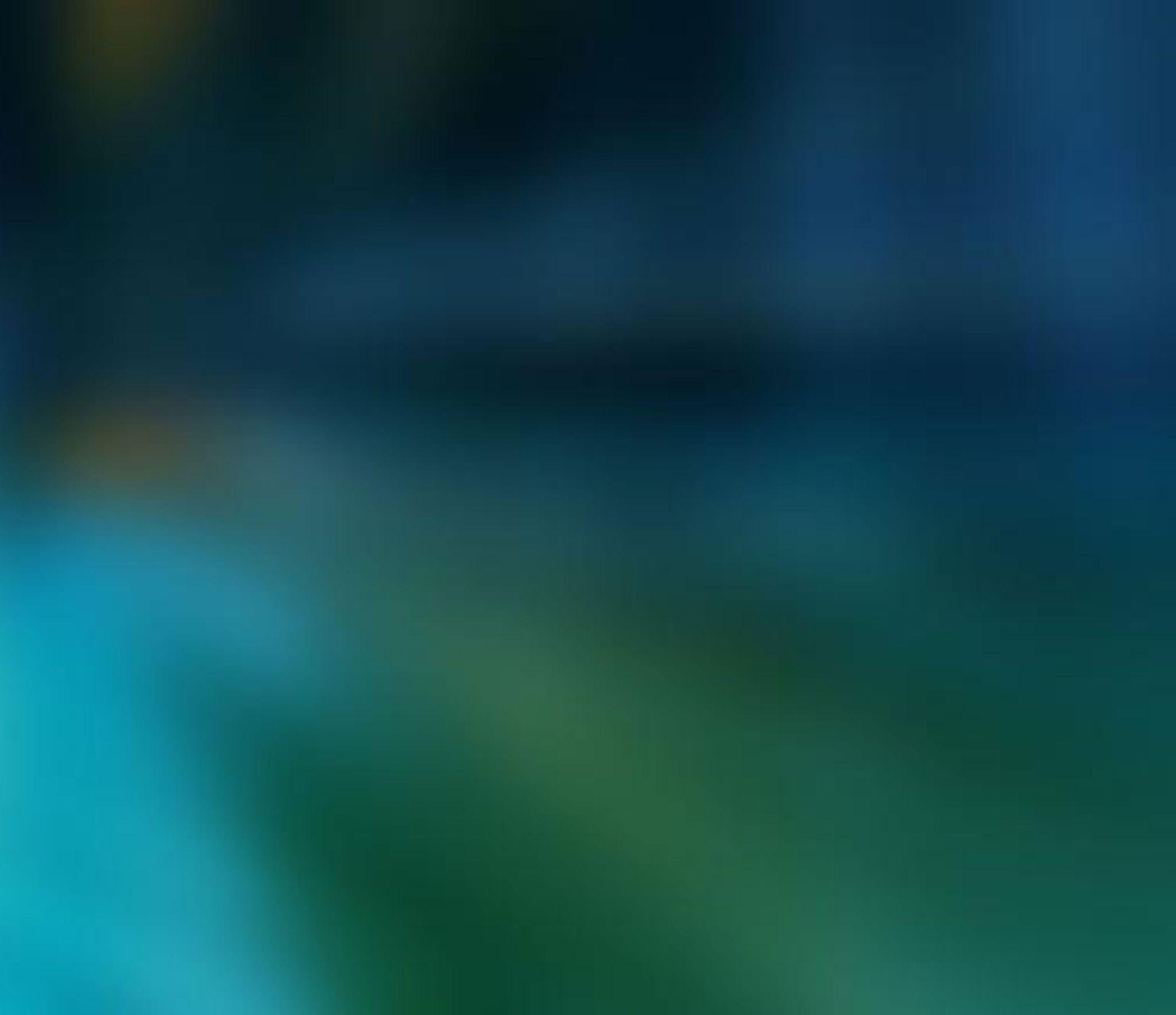 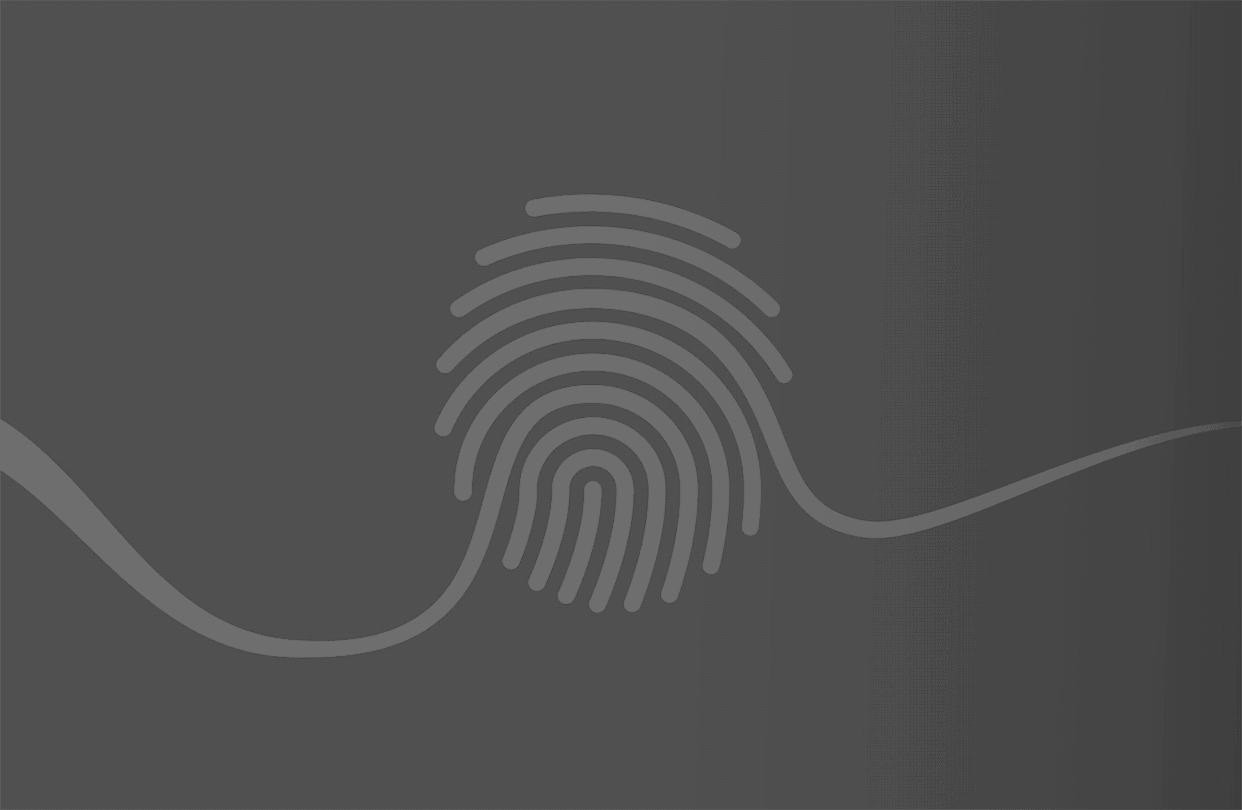 Credentials
Certificate of Identity
eAqoonsi Digital ID
National ID Card
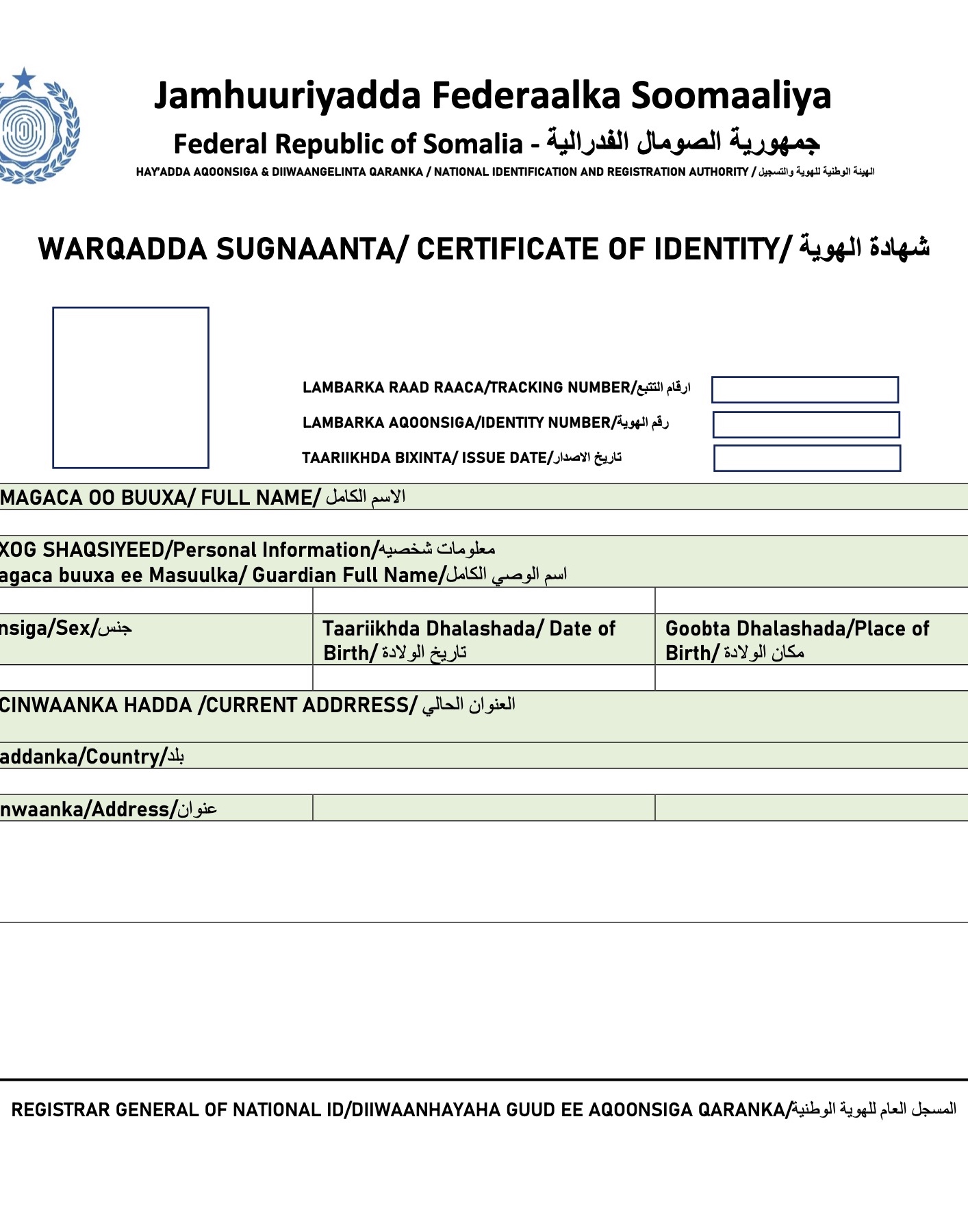 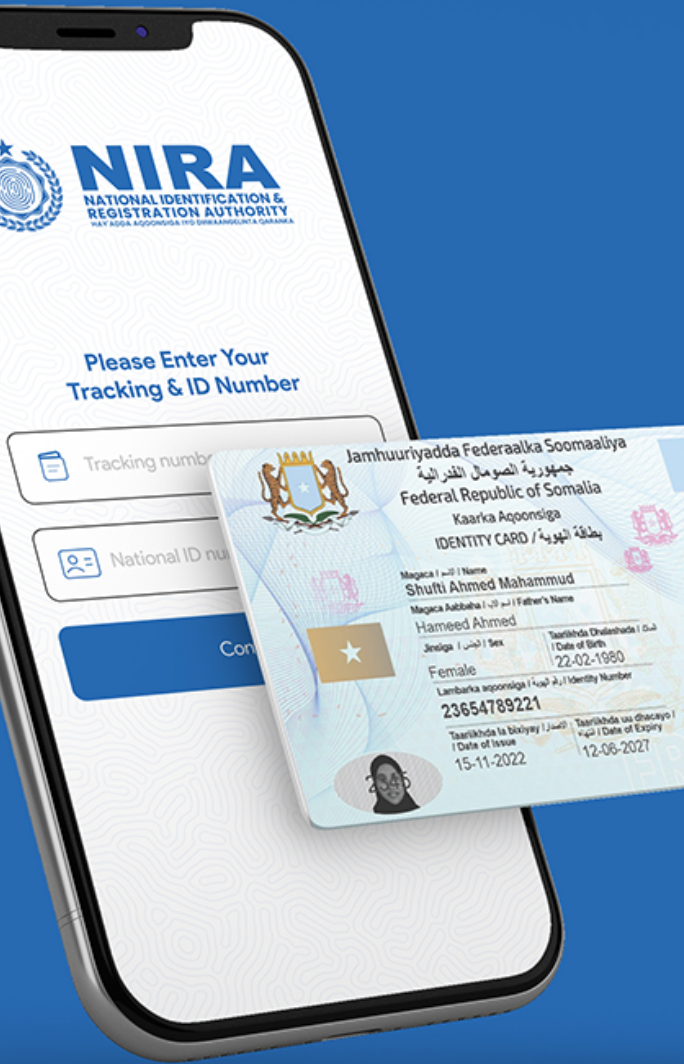 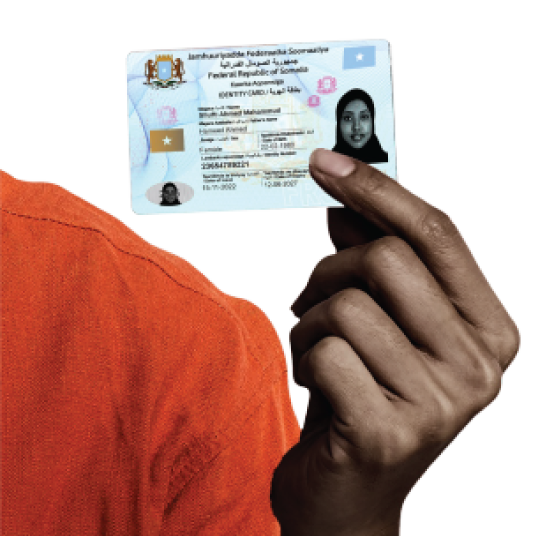 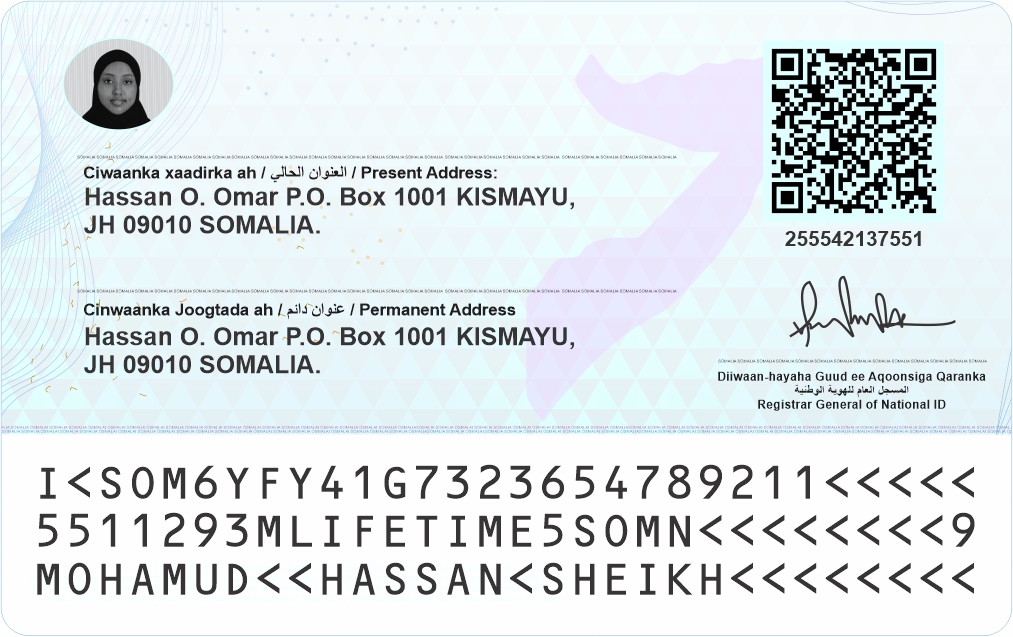 1
3
2
27 Security Features
NIRA Mobile App is Somalia's go-to for digital identity
for both online and offline verification.
Lifetime Unique ID number
12345678961
Pilot
2023
Coverage/Target Registration
2024
5 M
5 M
2025
5 M
2026
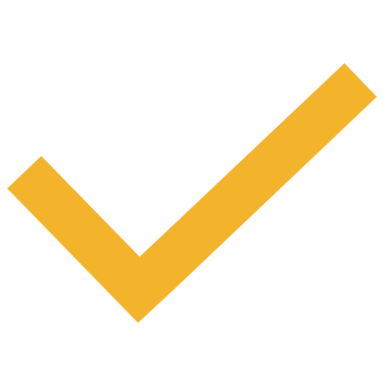 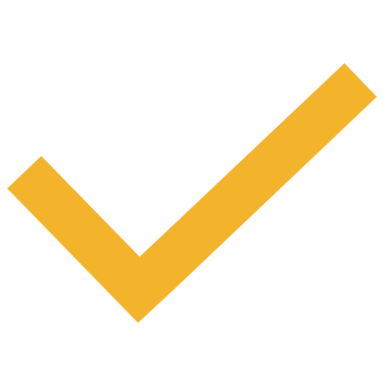 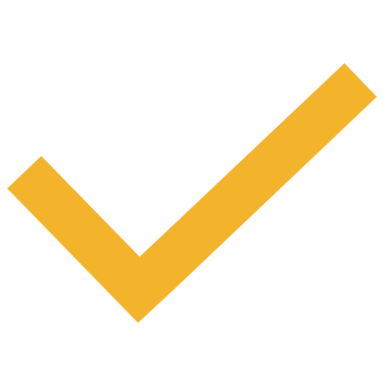 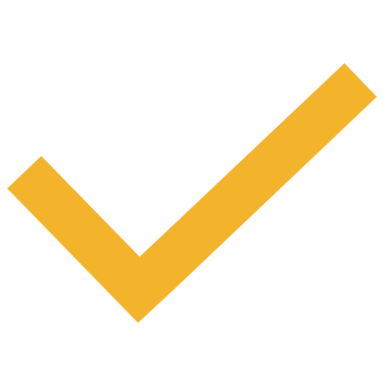 2023
2024
2026
2025
Registration Centers & Mobile Teams Plan
30
30
80
10
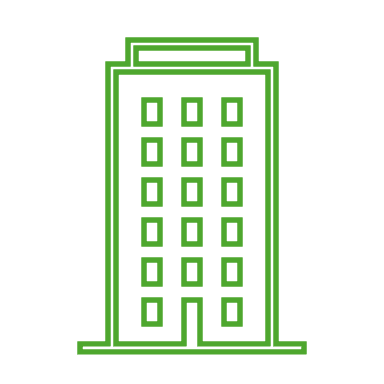 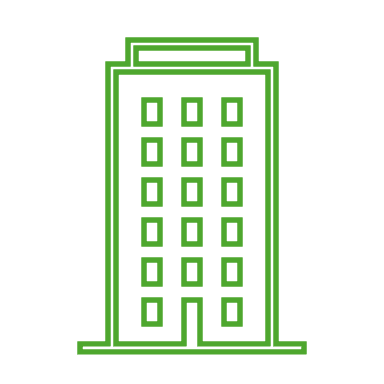 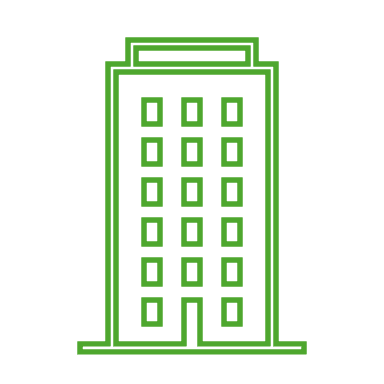 20
15
10
5
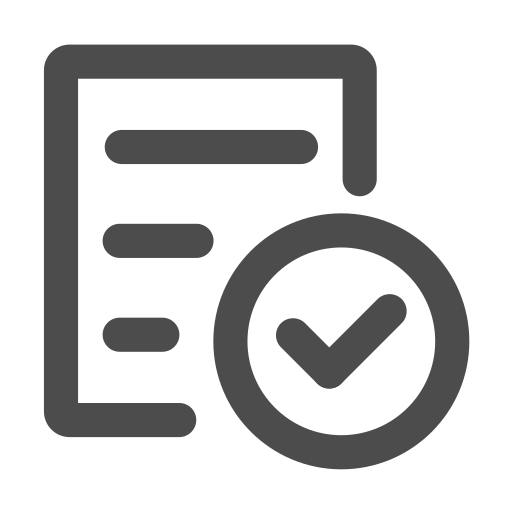 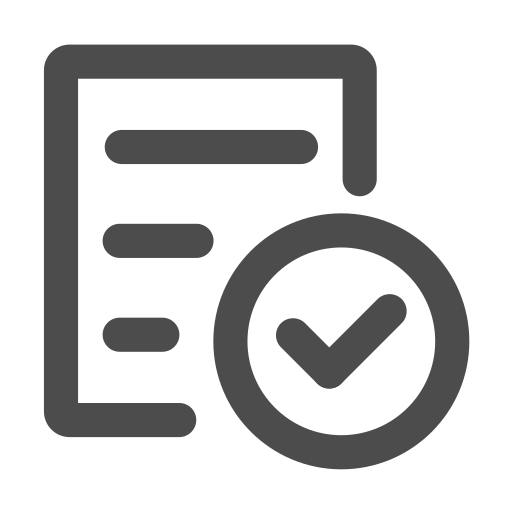 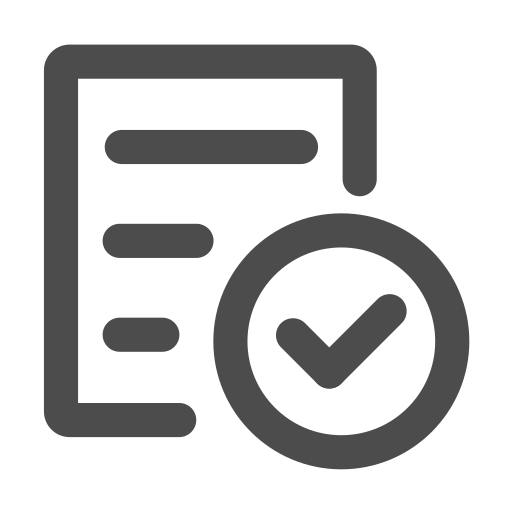 Registration Kits and Registration Staff Plan
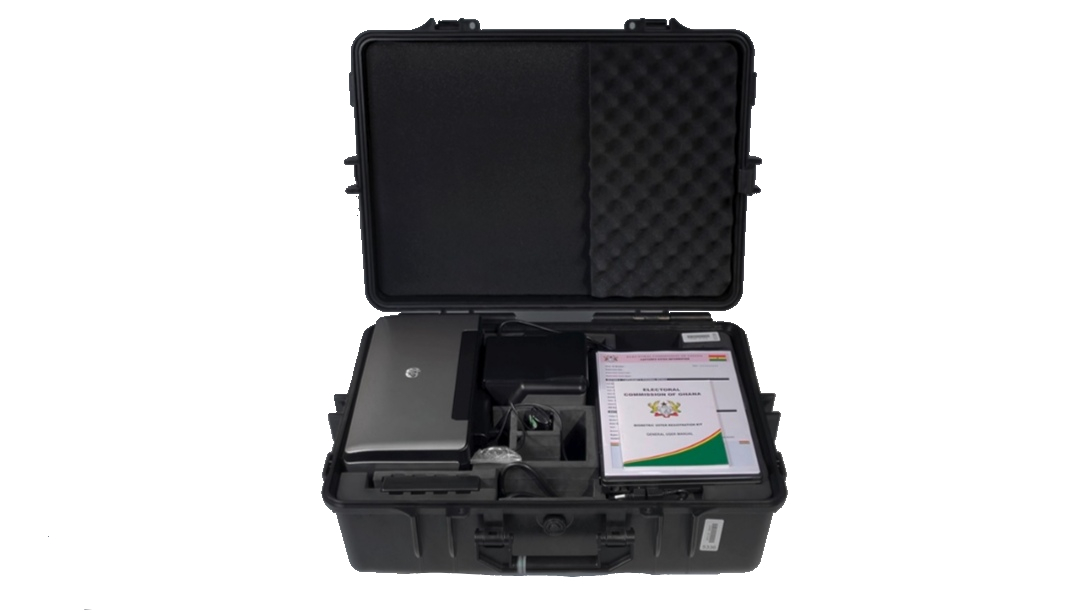 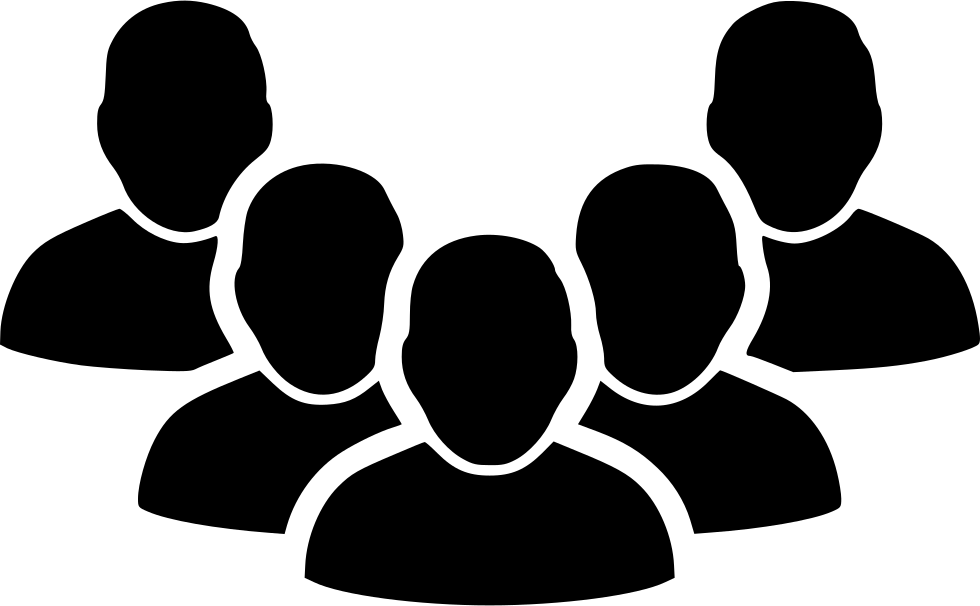 Active Registration Centers in the  Benadir Region
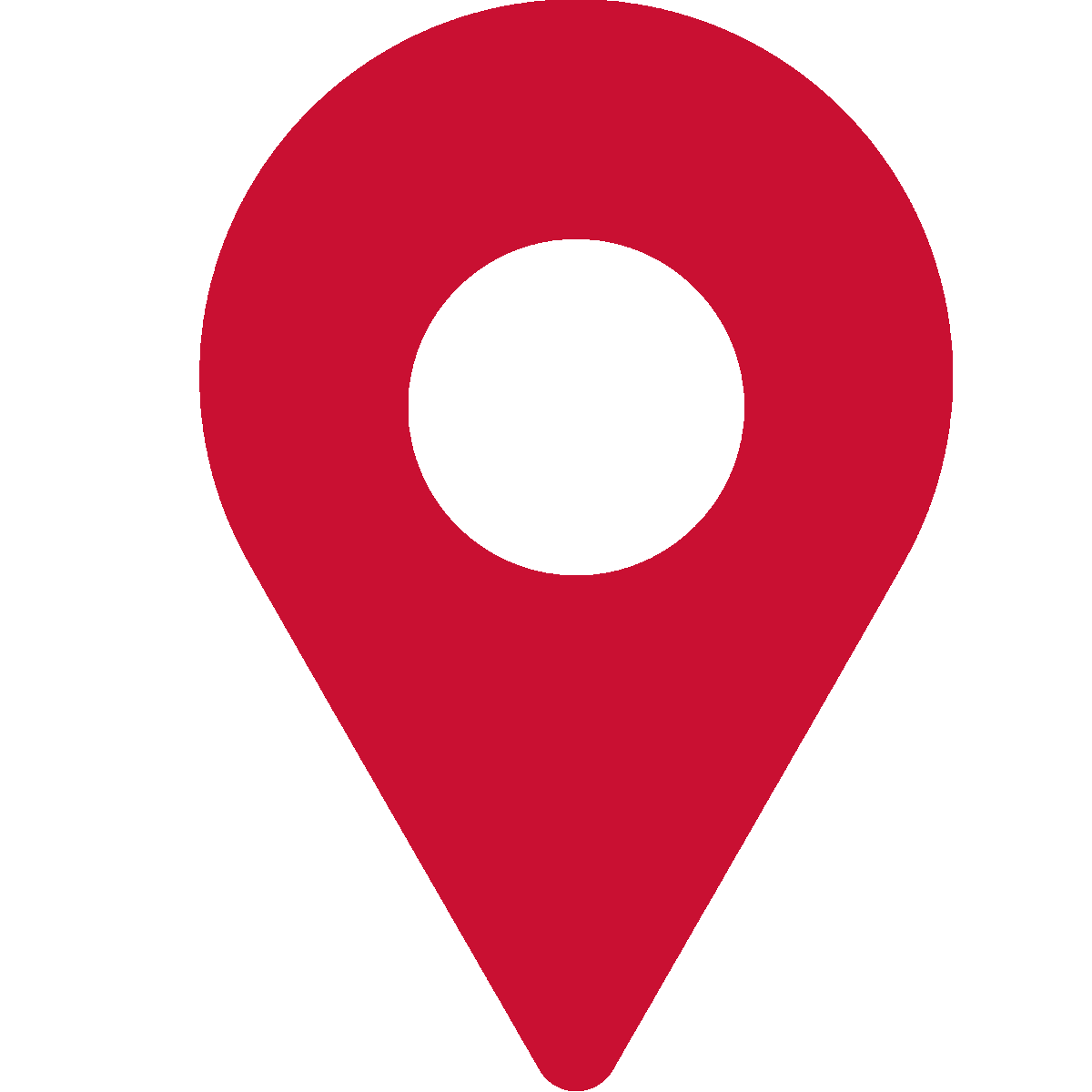 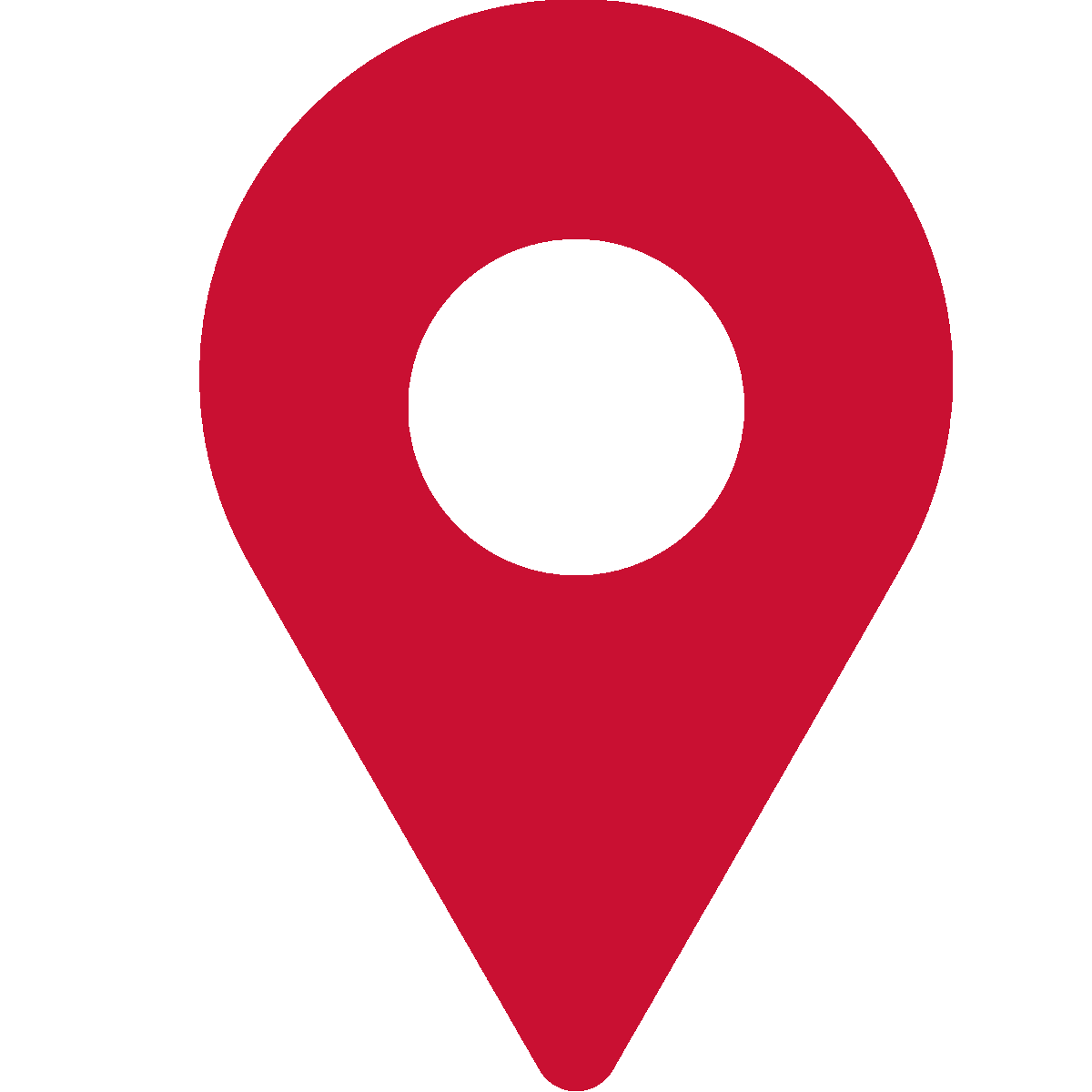 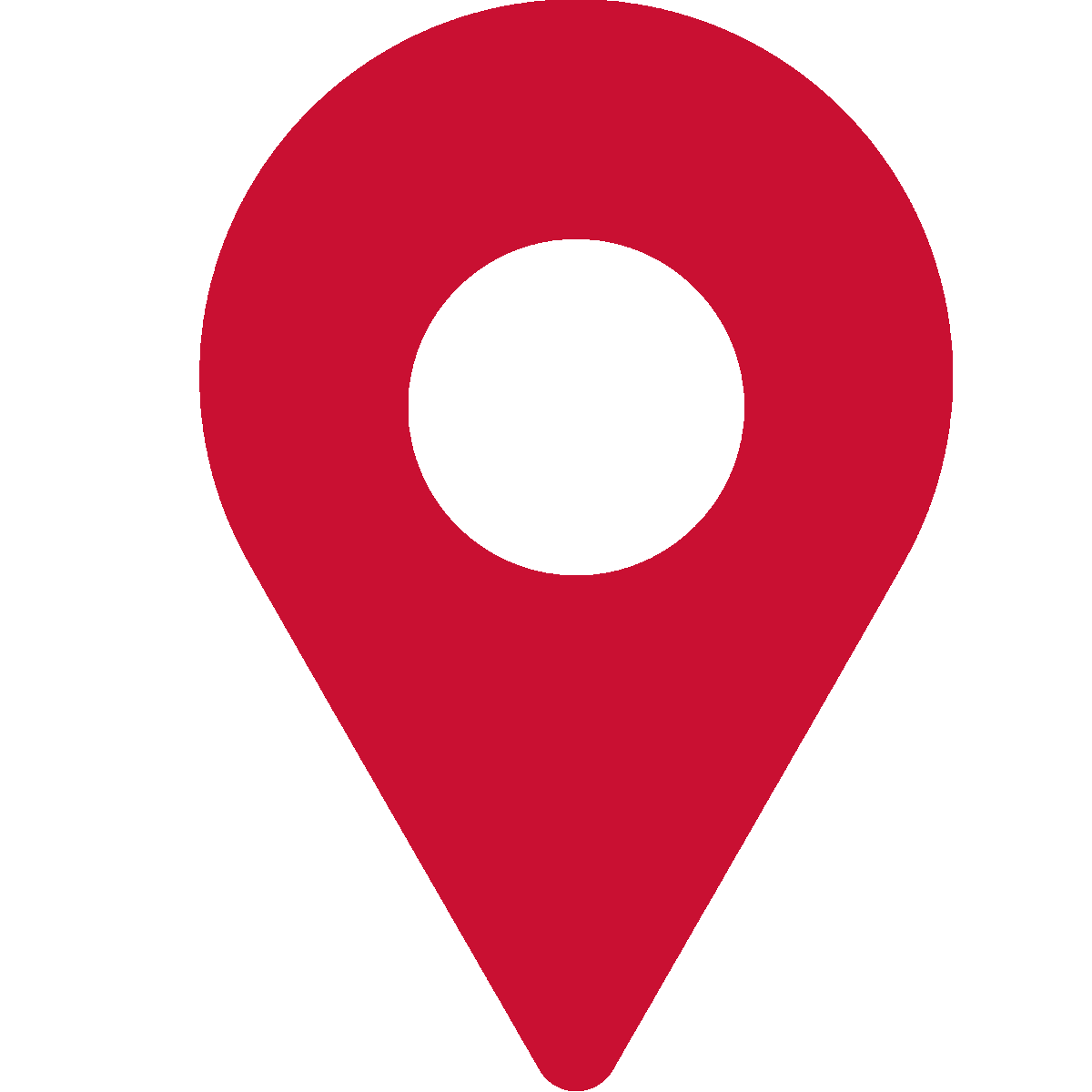 Shingani Center
Yaqshid Center
Wadajir Center
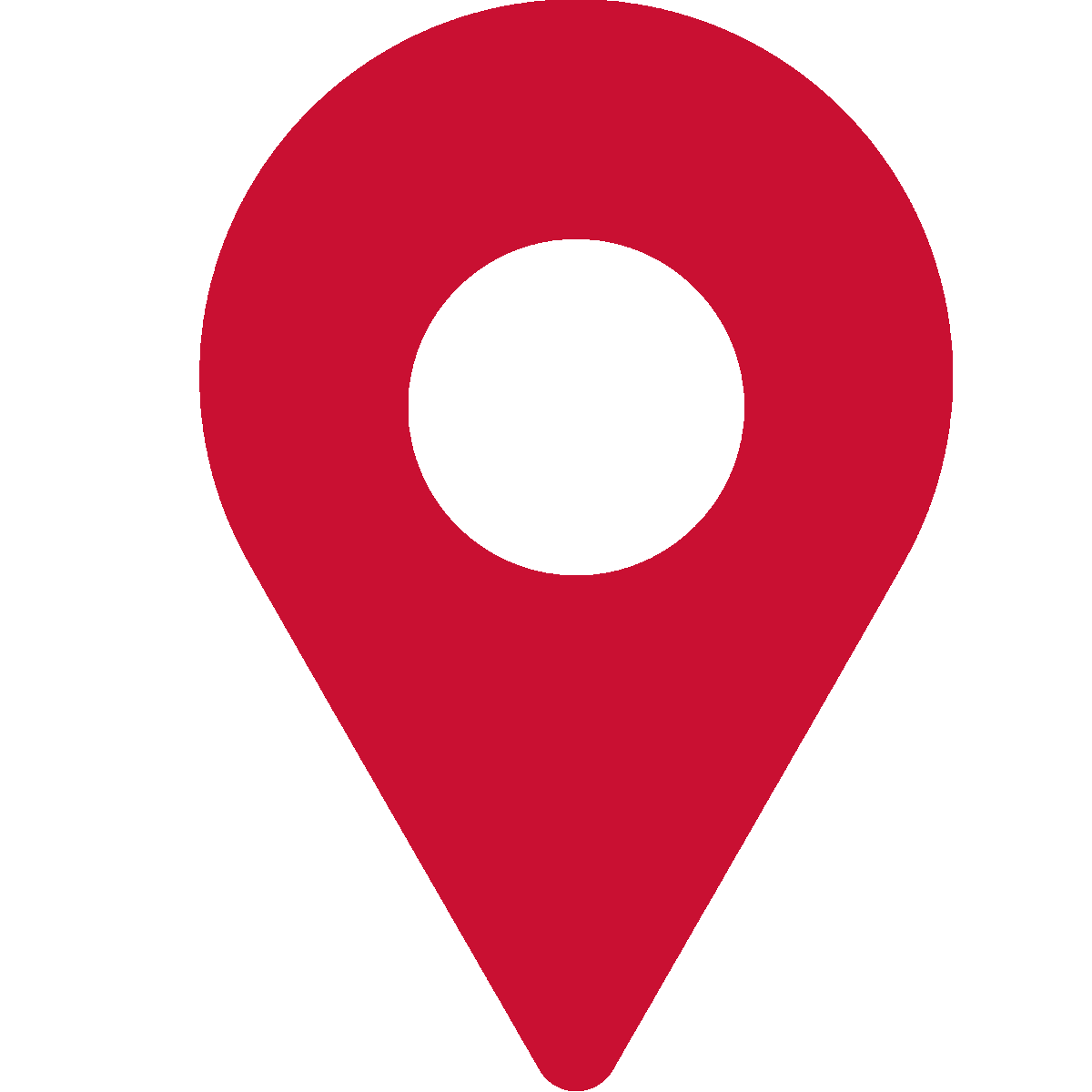 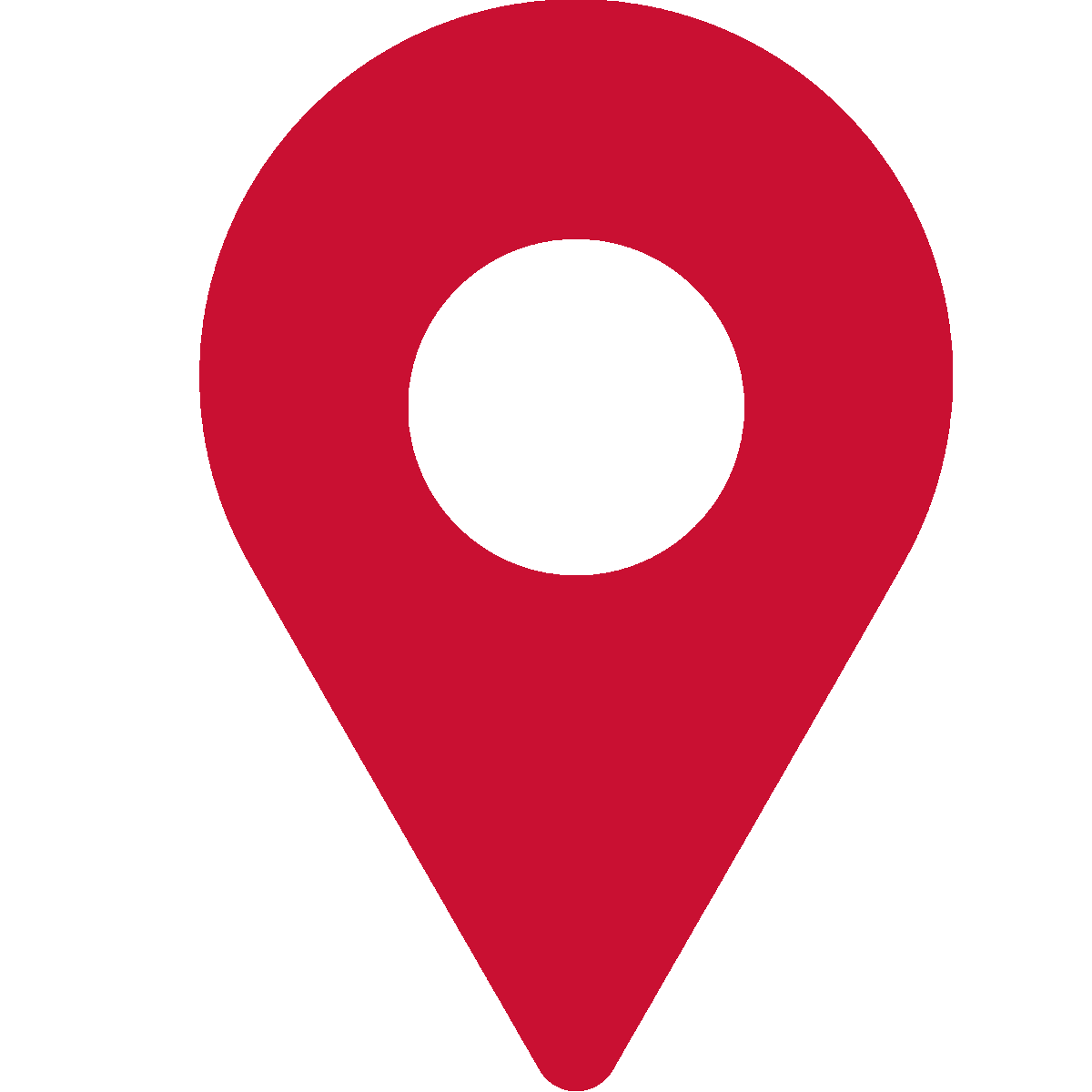 Howlwadag Center
HQ Center
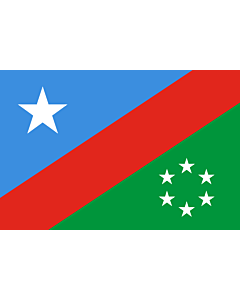 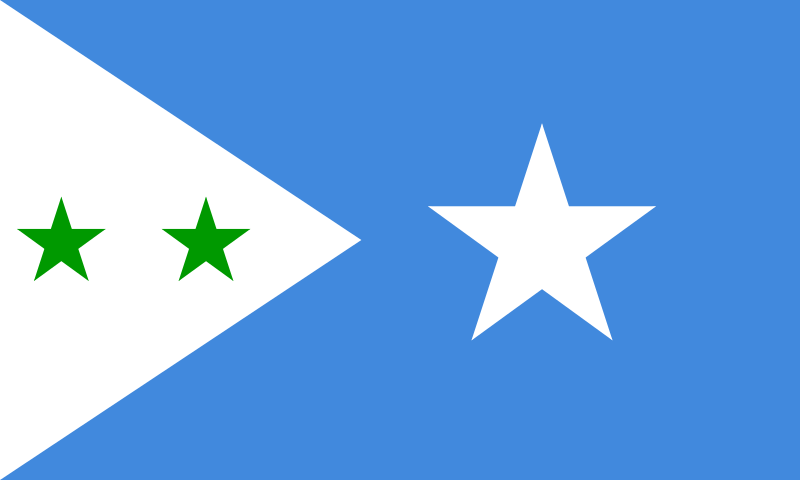 Upcoming Registration Centers in FMS
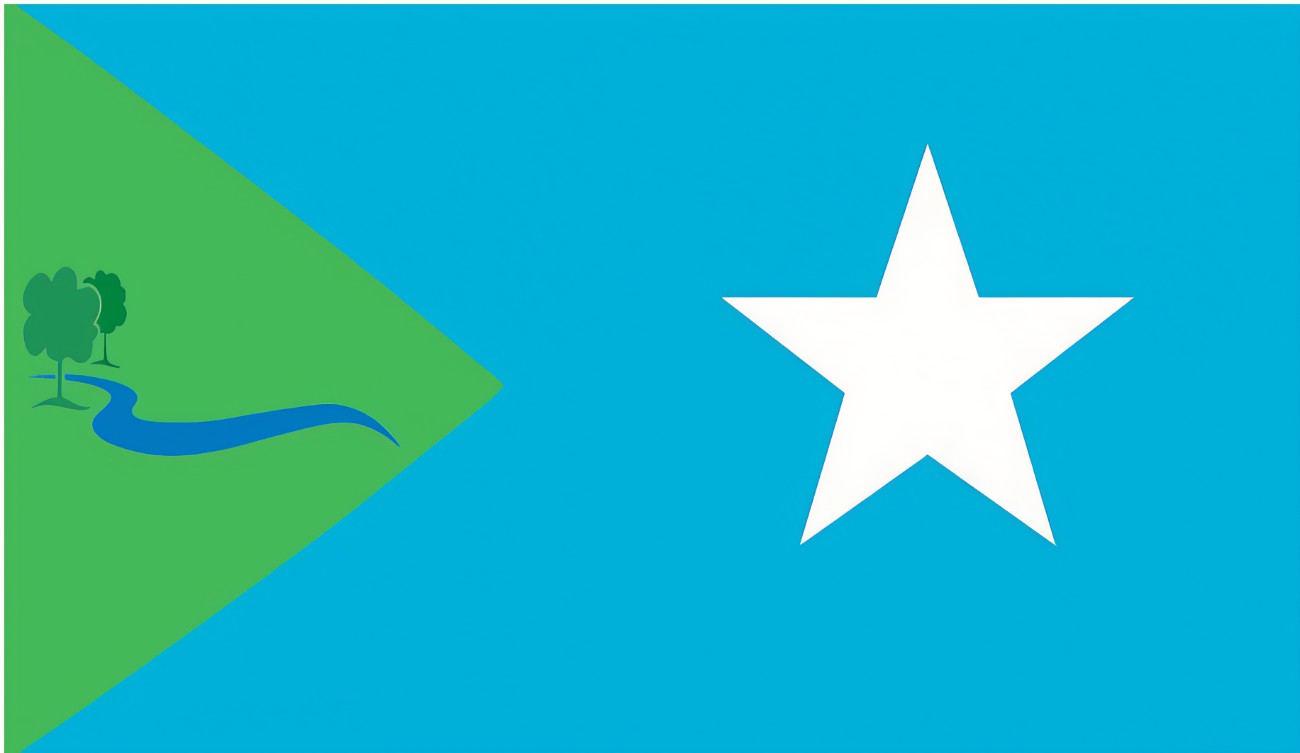 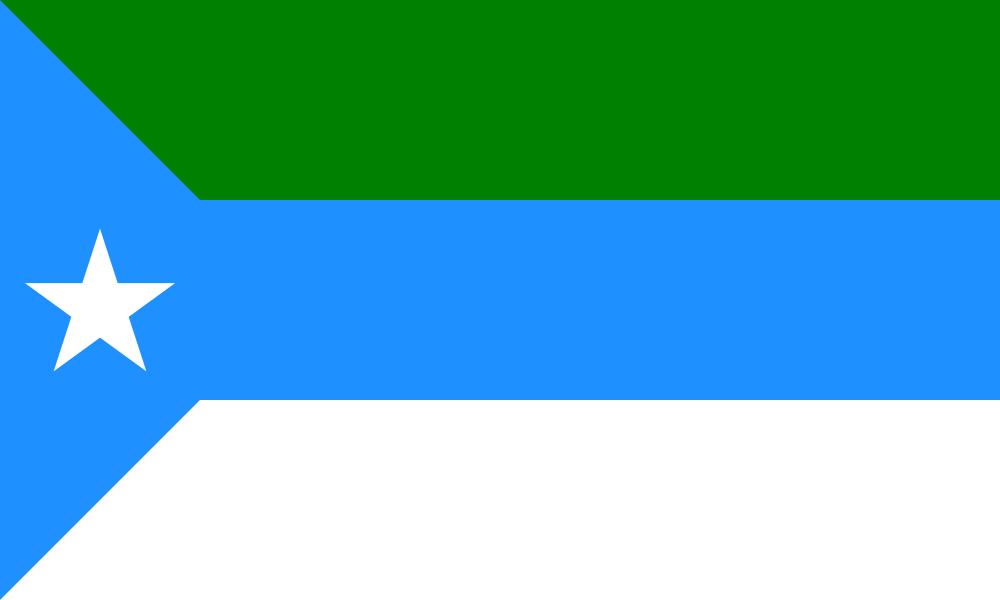 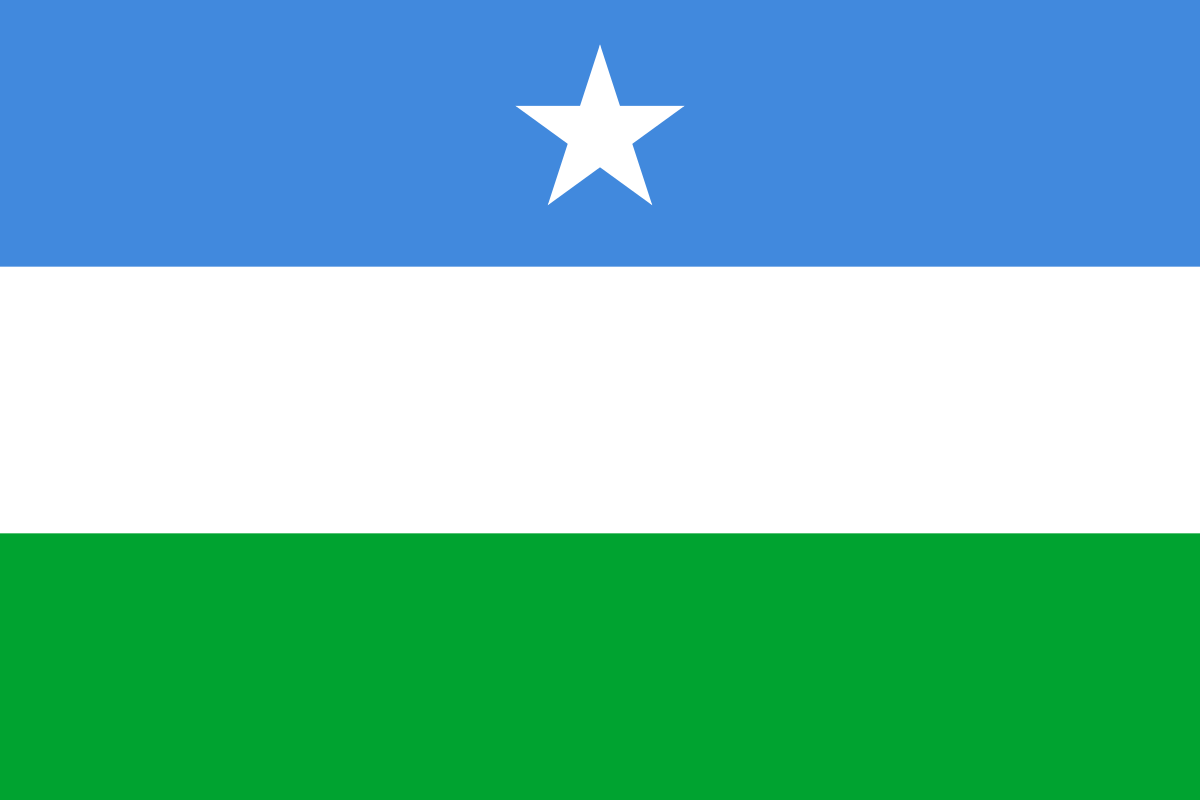 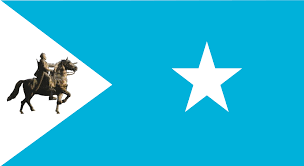 Human Resources and capacity Building
Current Training Programs offered by NIRA
Critical Success Factors
Branding and positioning as a development initiative
04
03
Technology readiness
05
Private sector friendly policies
02
Legal Framework
01
06
Sound operationalization strategy
Somali Led Initiative
The Existing Main Challenges
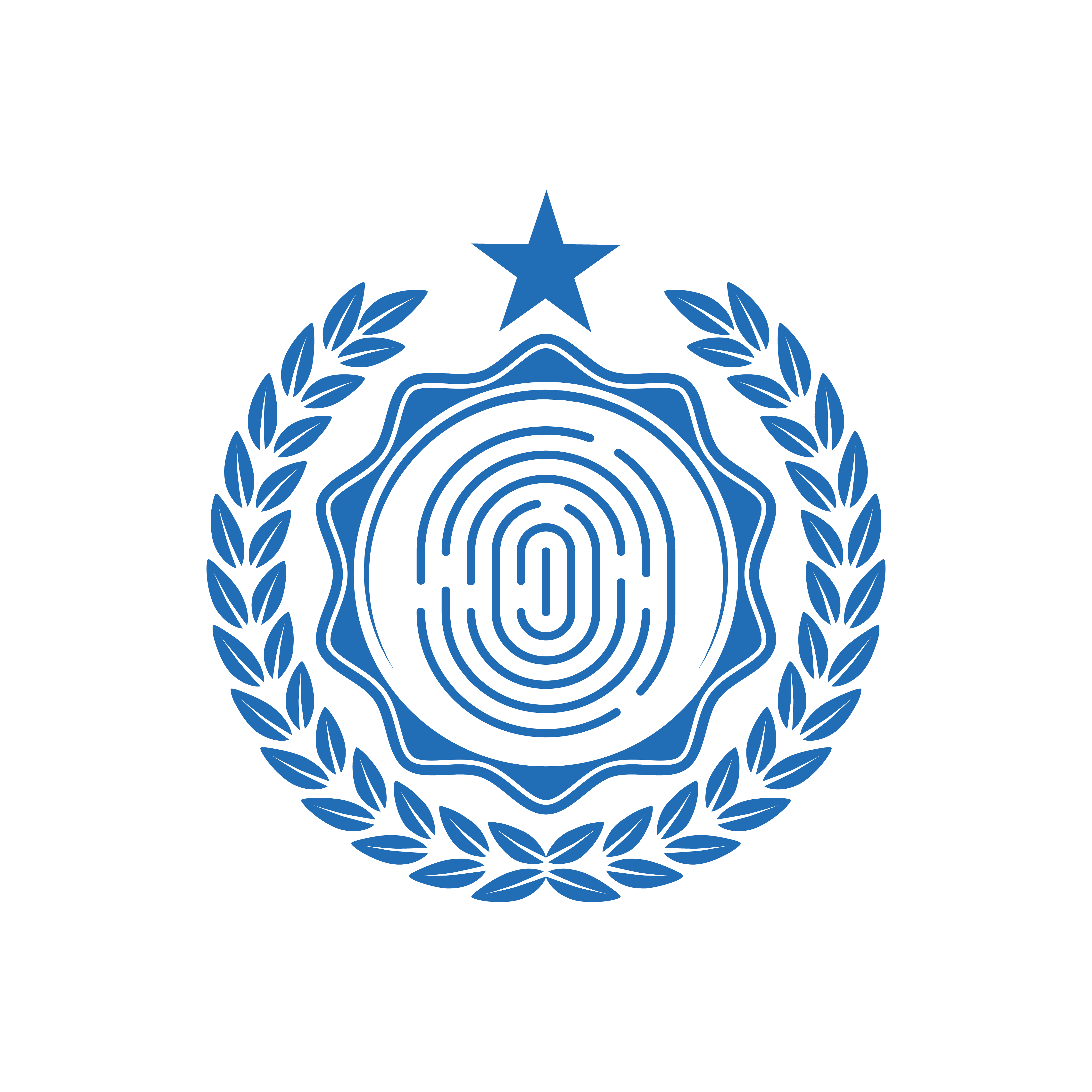 Thank you